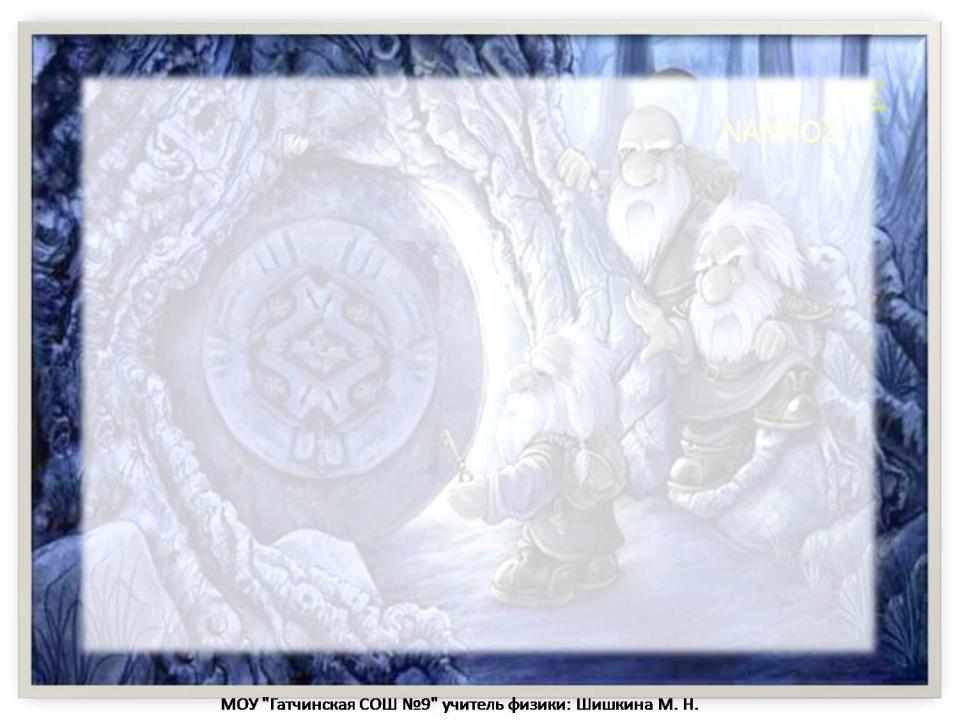 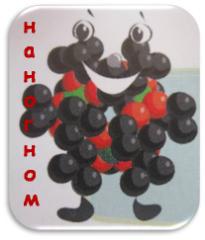 «Методы визуализации атомов»
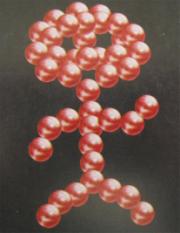 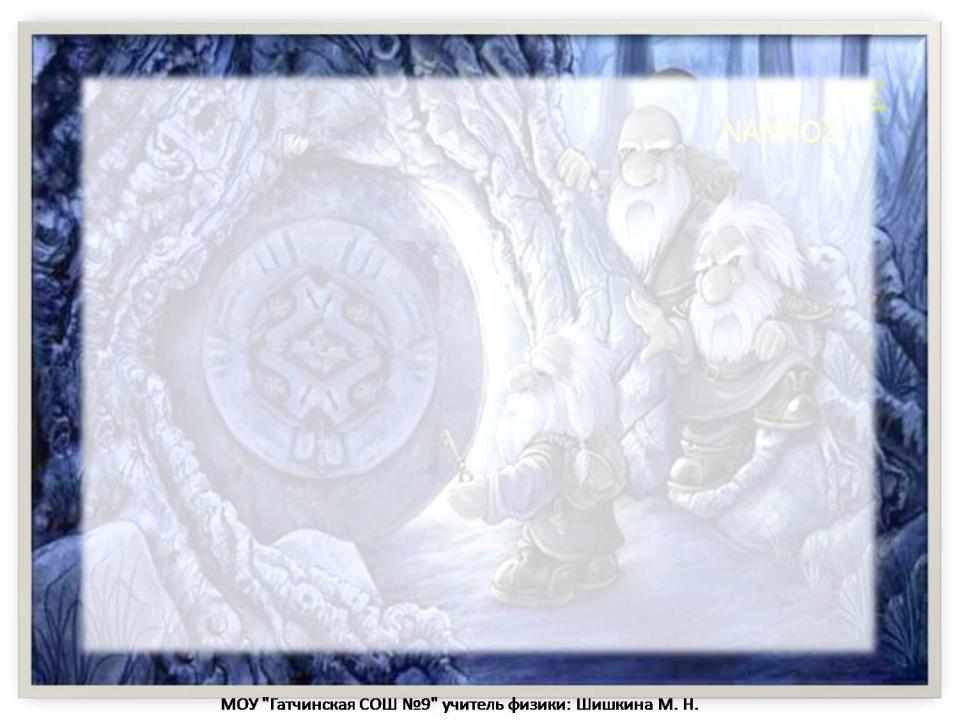 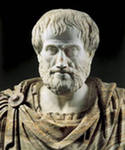 Аристотель 

Мир состоит из четырех стихий
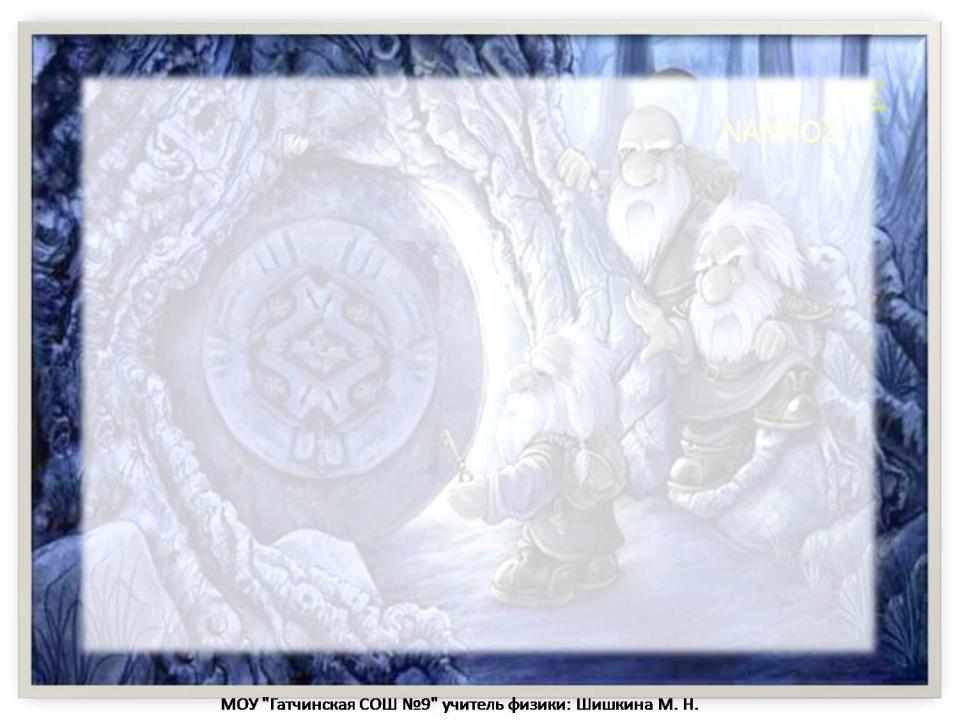 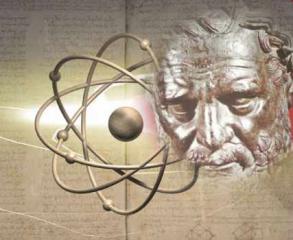 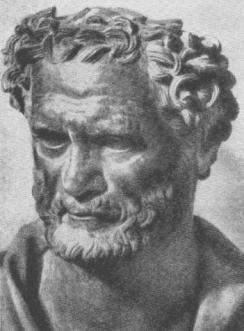 Демокрит

400 г. до н.э.
Ввел понятие «атом»
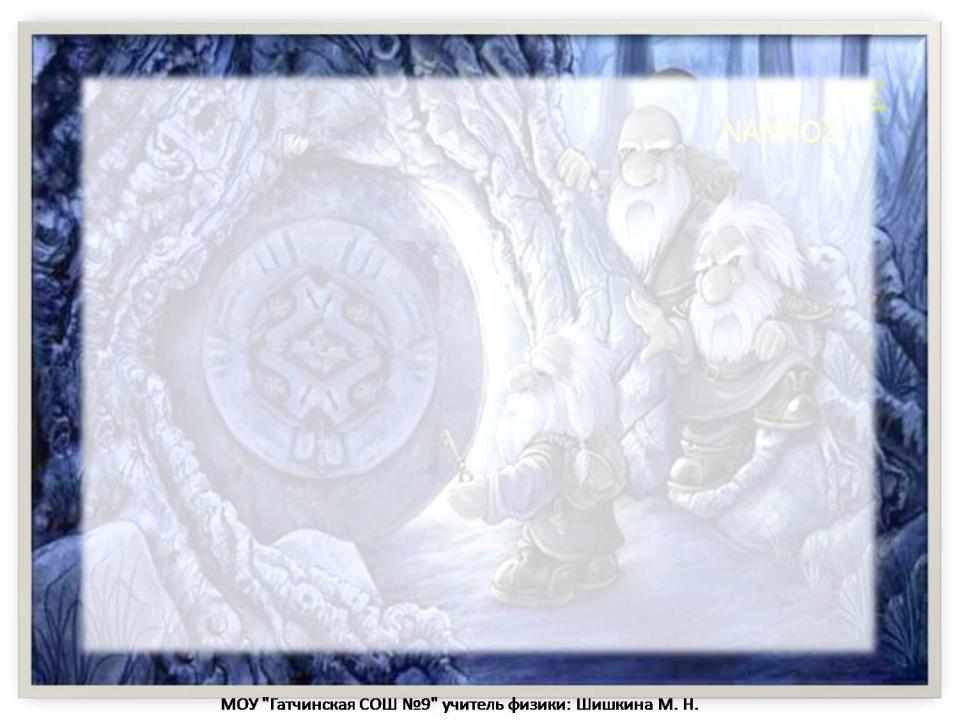 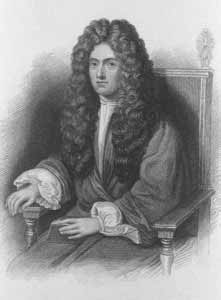 Роберт Бойль 


1661 г. 
назвал мельчайшие частицы материи 
«корпускулами»
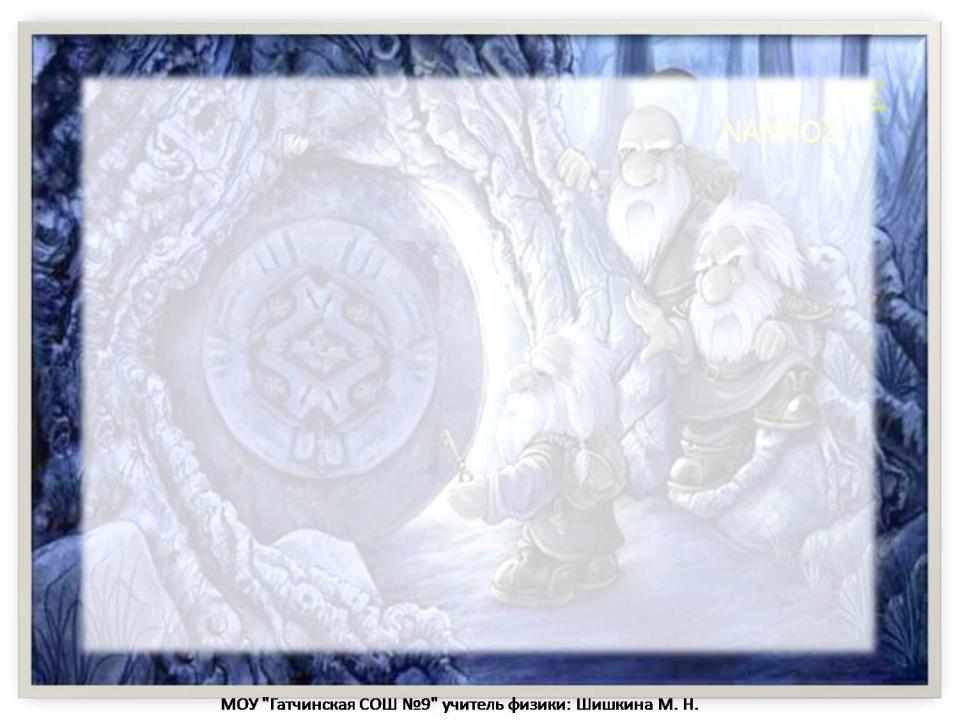 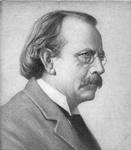 Джозеф Джон Томсон 

1897 г. 
экспериментально открыл электрон
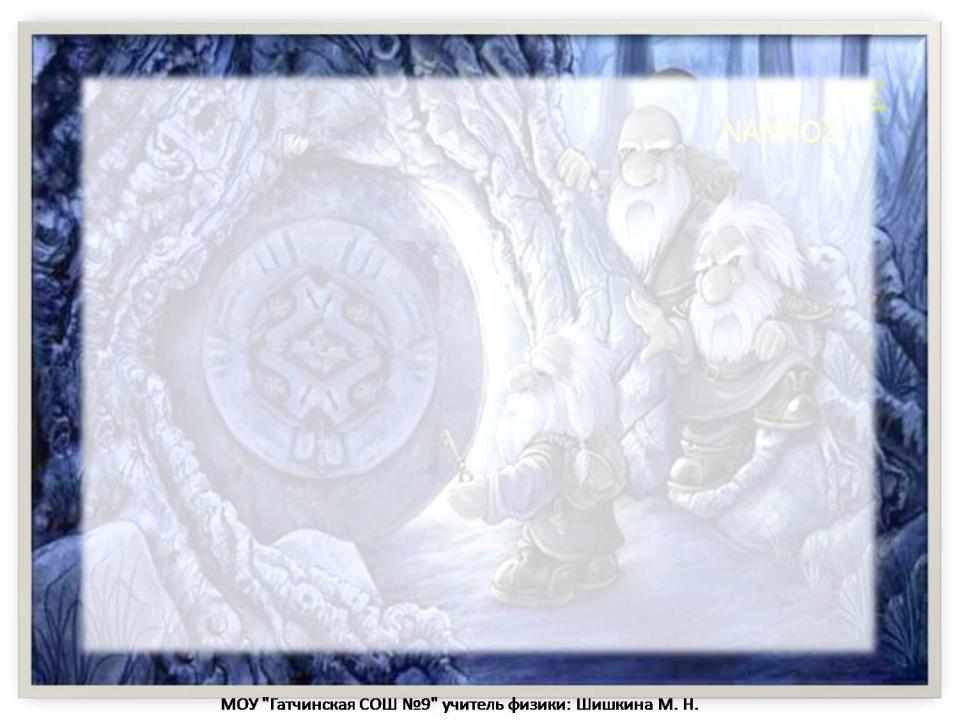 Эрнест Резерфорд 

1907 г.
открыл атомное ядро
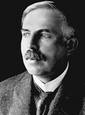 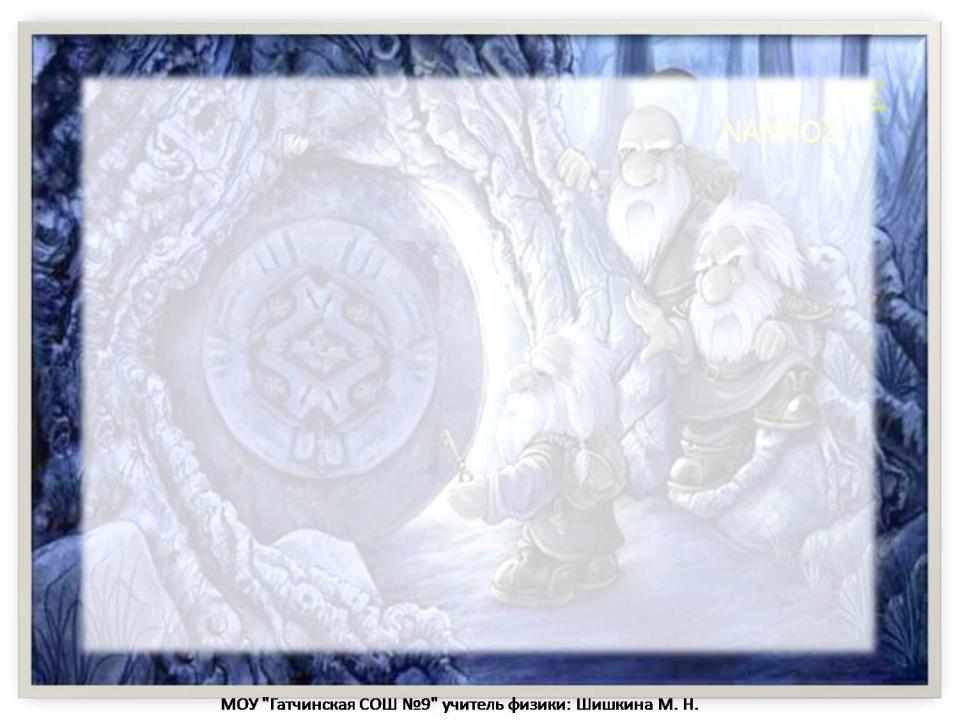 Мюррей Гелл-Манн

1964 г.
открыл кварки
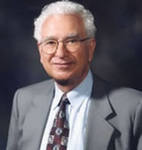 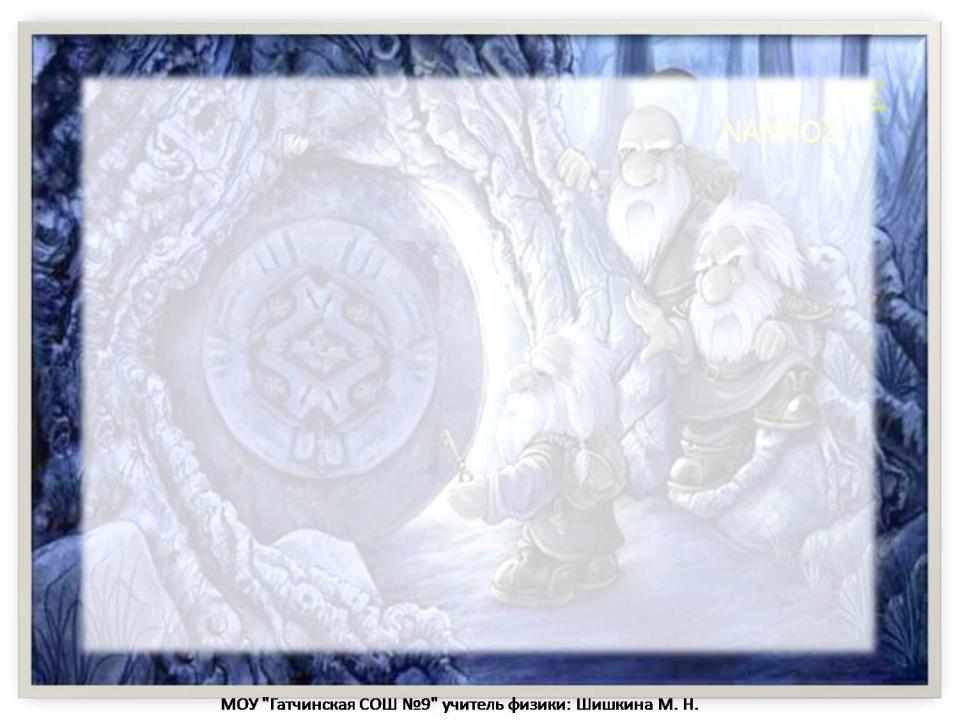 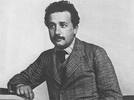 Альберт Эйнштейн 

1905 г.
теоретически рассчитал размер молекулы сахара, составляющий 1 нм
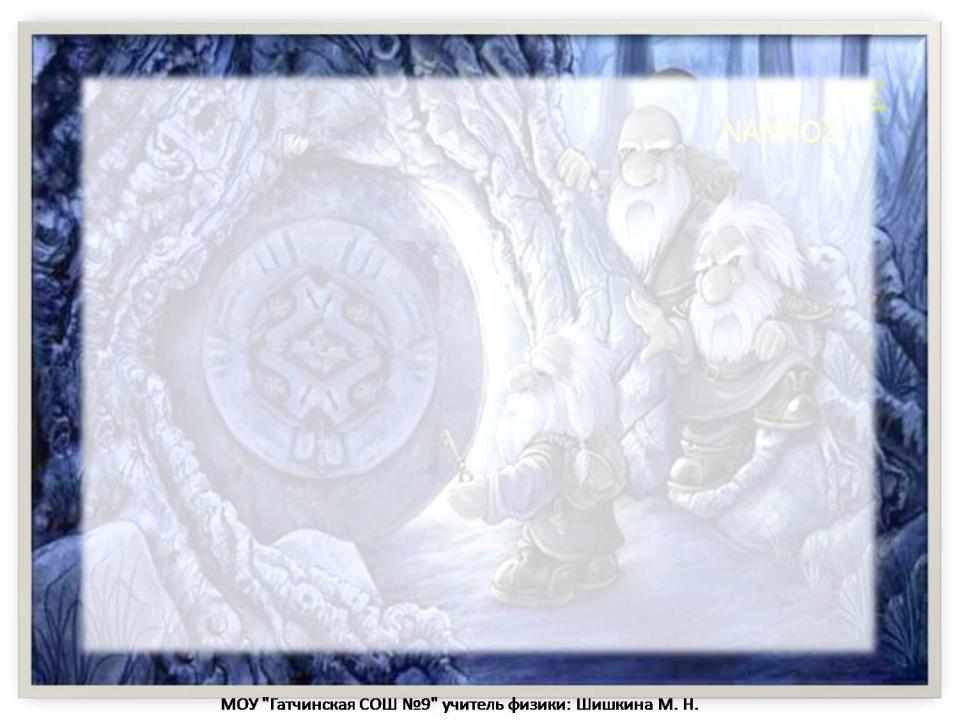 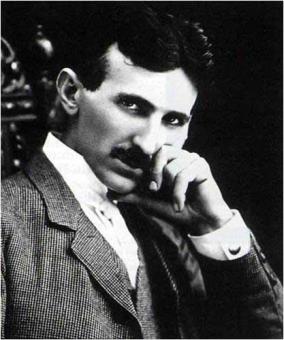 Никола Тесла

Предсказал создание электронного микроскопа
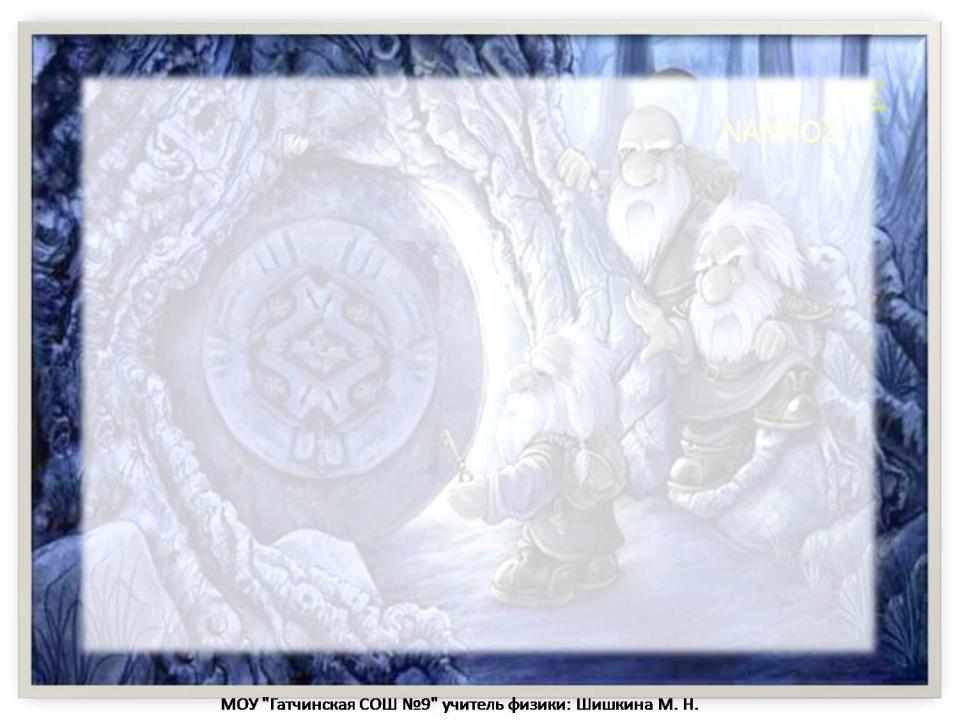 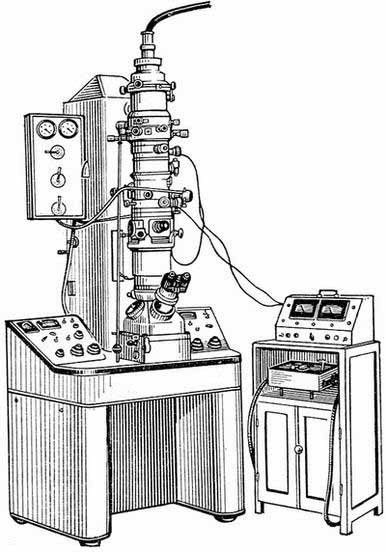 Эрнест Август Руска и 
Макс Кнолл

1931 г. 
создали электронный микроскоп
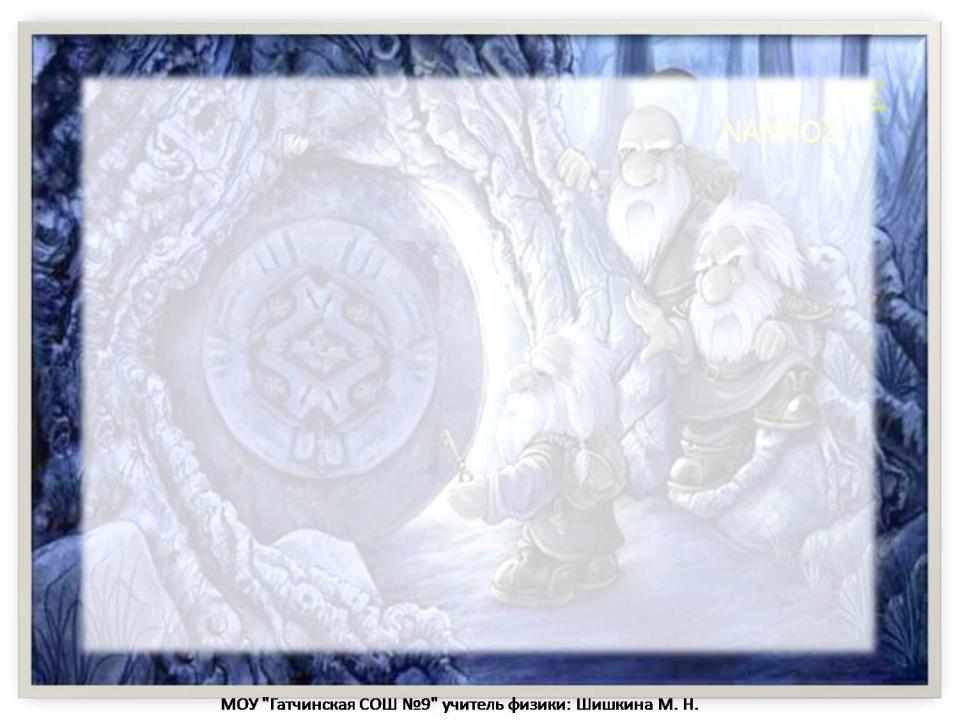 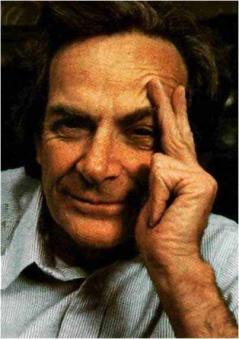 Ричард Фейнман

29.12.1959 г.
«Внизу полным полно места: приглашение в новый мир физики»
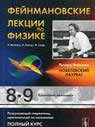 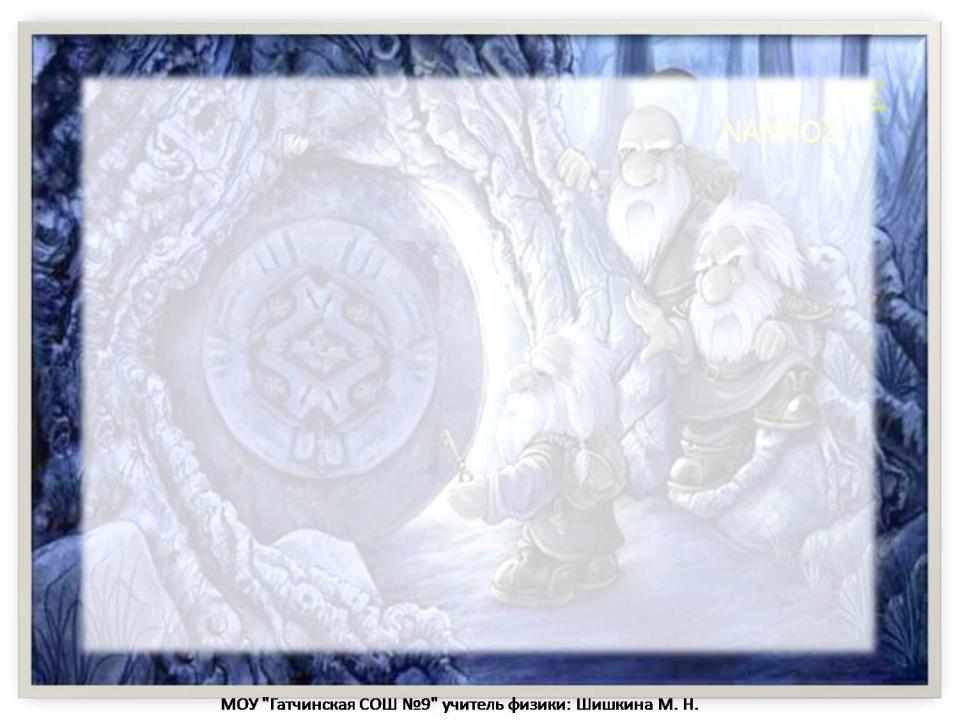 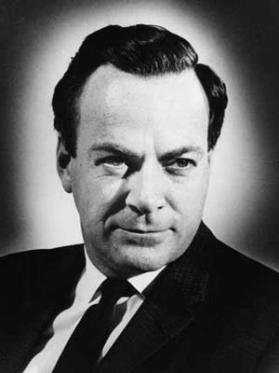 «…известные принципы физики не запрещают создавать объекты «атом за атомом»»… 

           Р. Фейнман
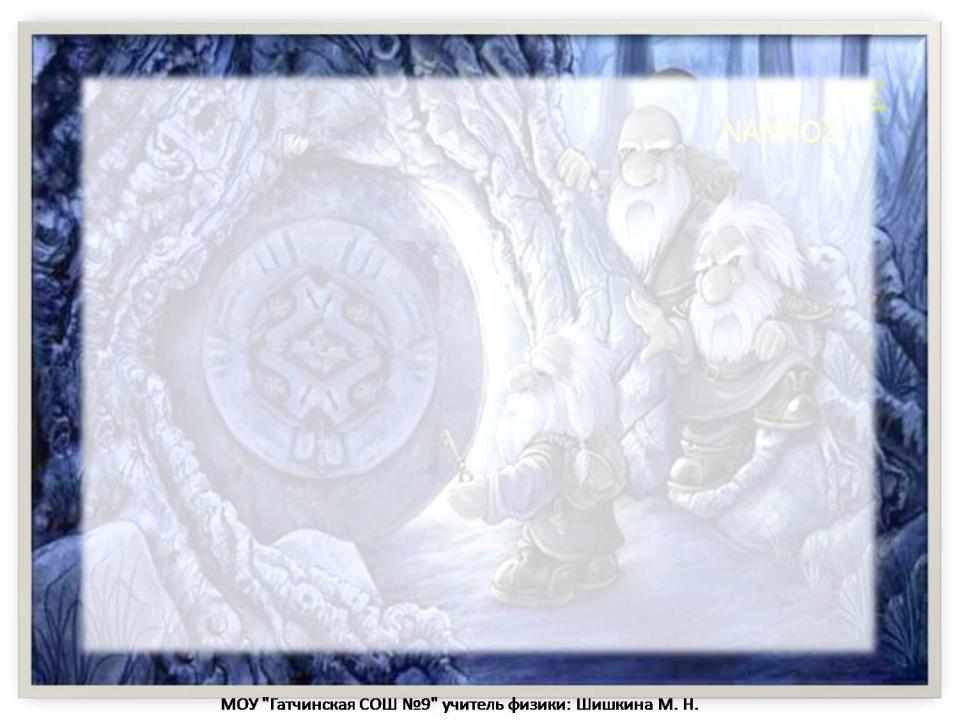 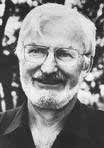 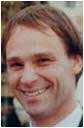 Генрих  Рорер
Герд Карл Биннинг
1981 г. 

Создали сканирующий туннельный микроскоп
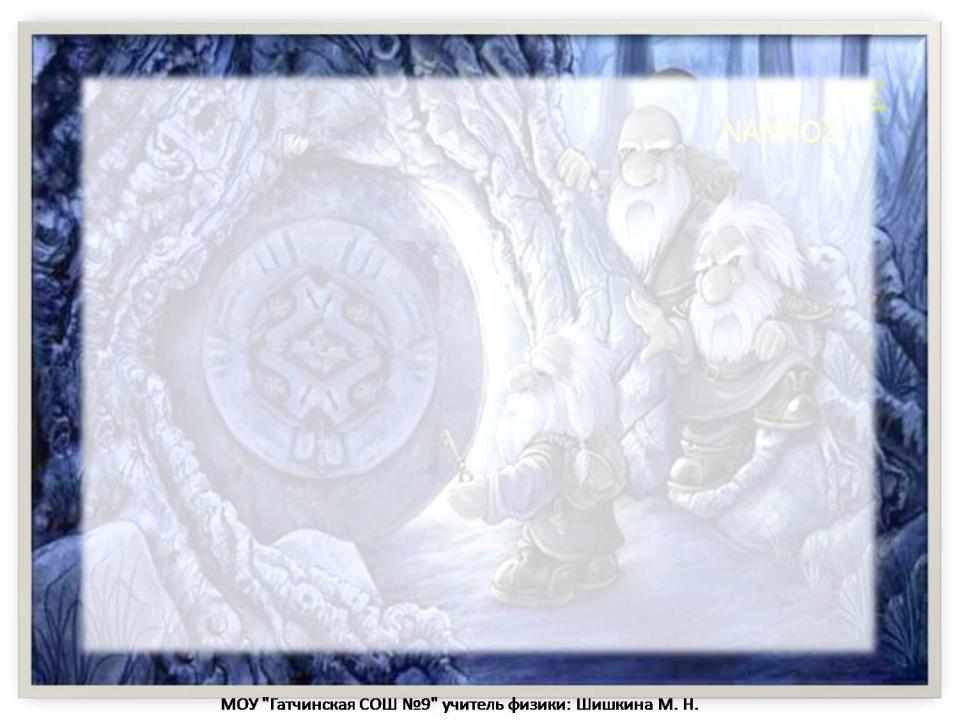 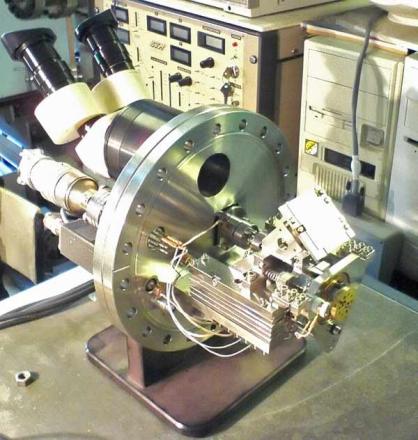 Сканирующий туннельный микроскоп
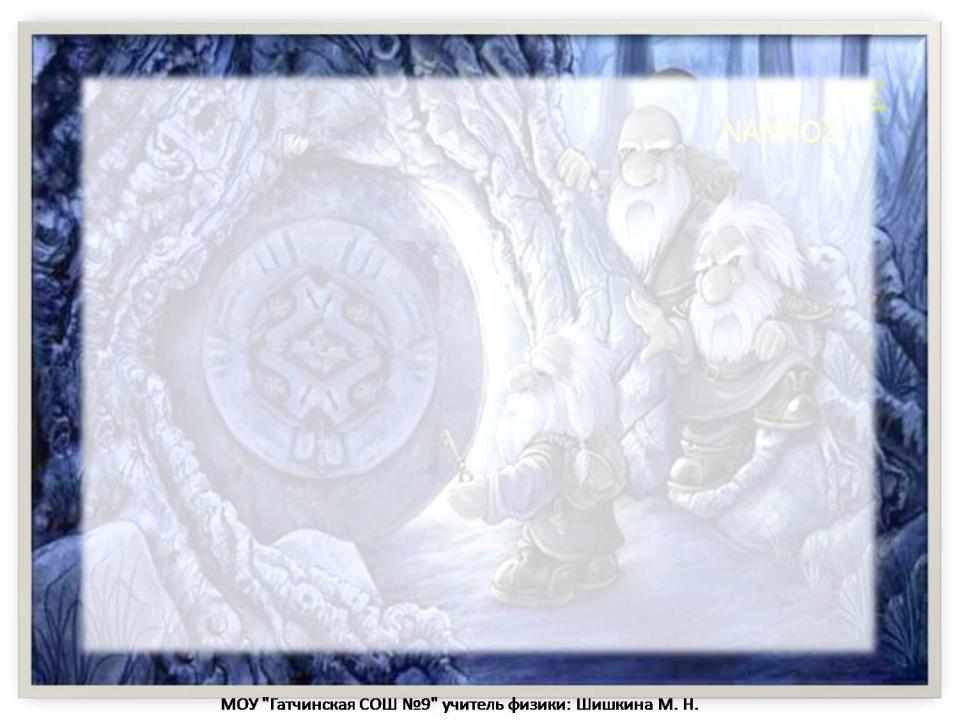 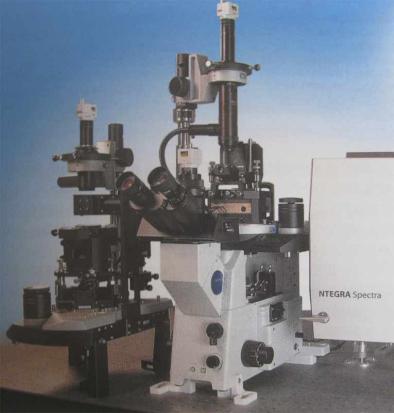 Современный атомно – силовой микроскоп
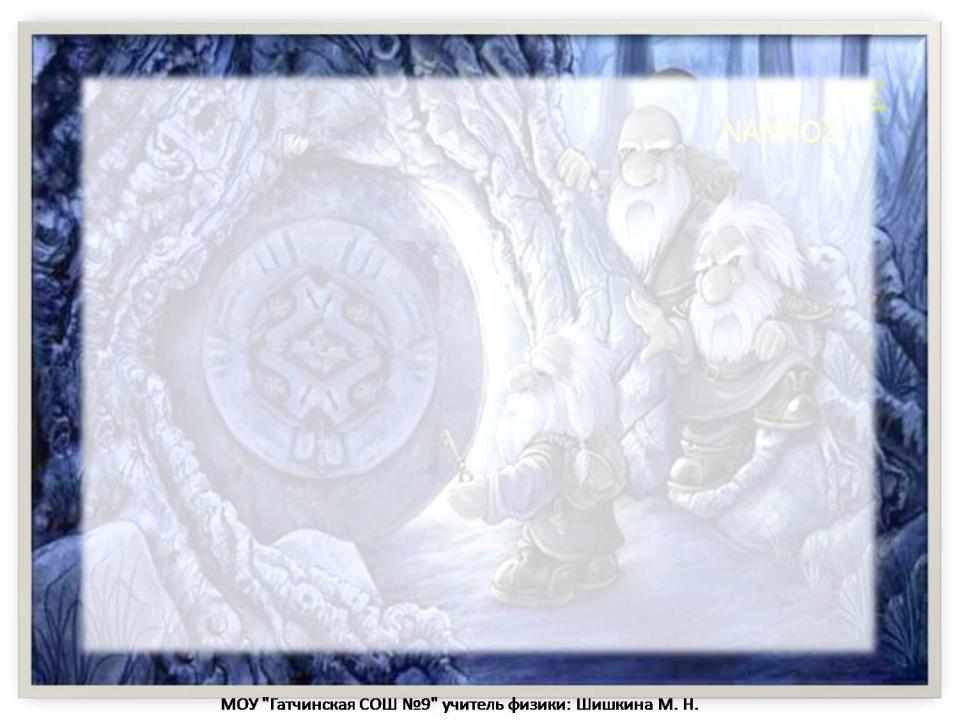 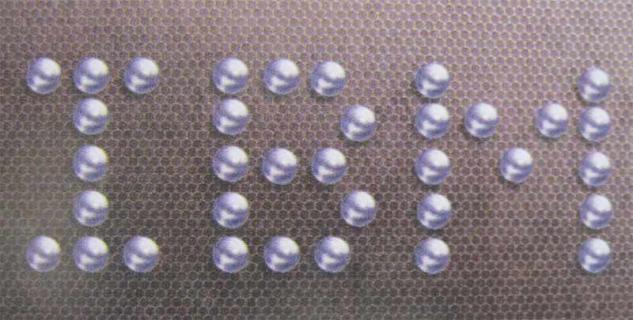 Дональд Эйглер и Эрхард Швейцер

1989 г.
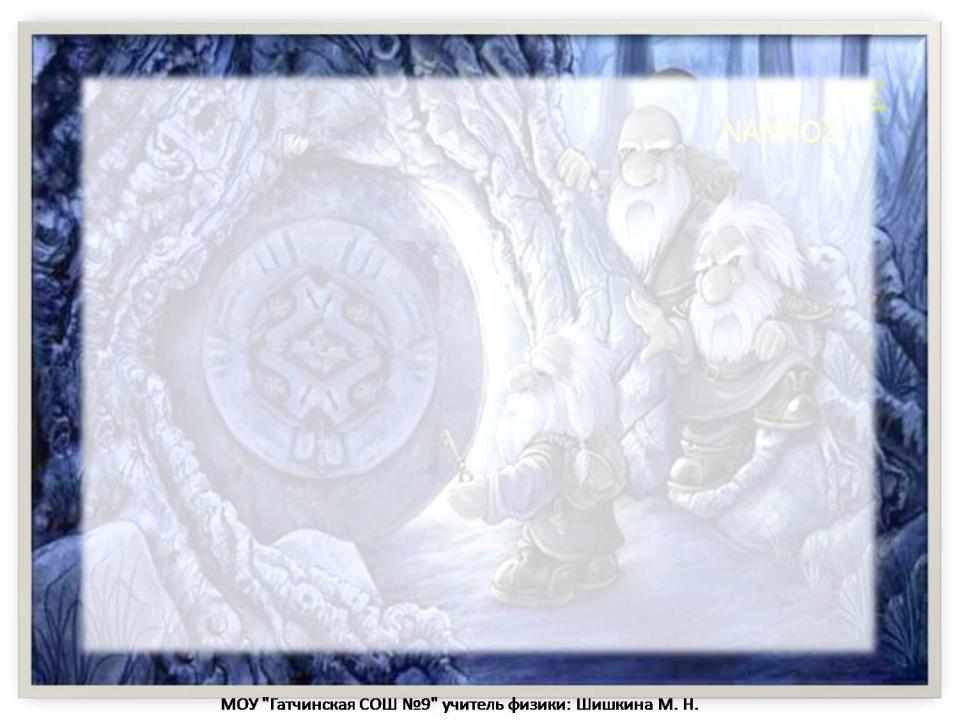 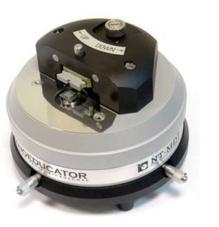 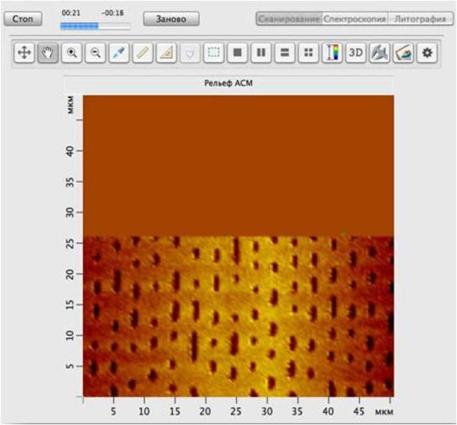 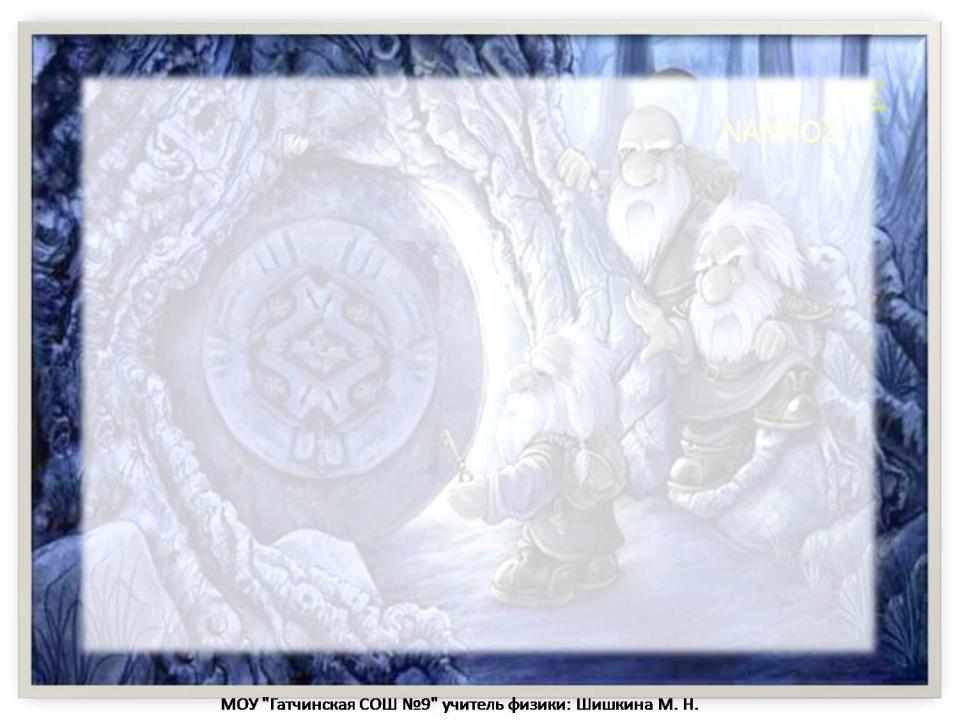 Литография
фотолитография
механическая
рентгеновская
Электронно-лучевая
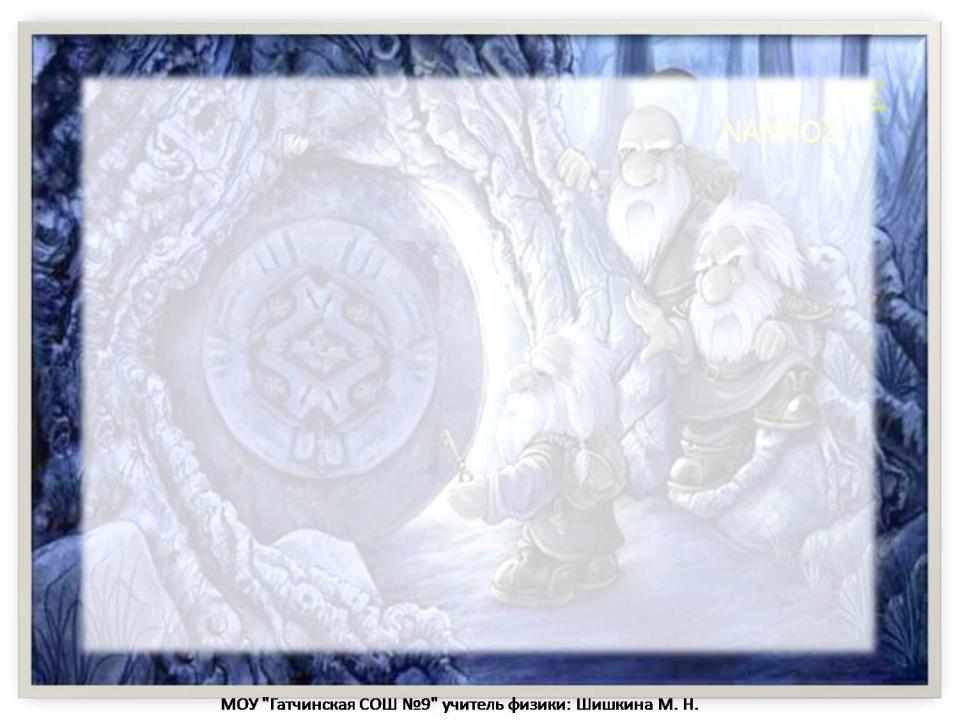 Силовая литография



  наногравировка         наночеканка
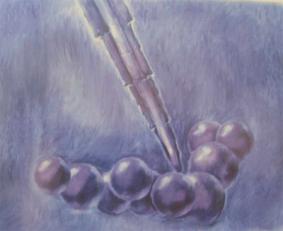 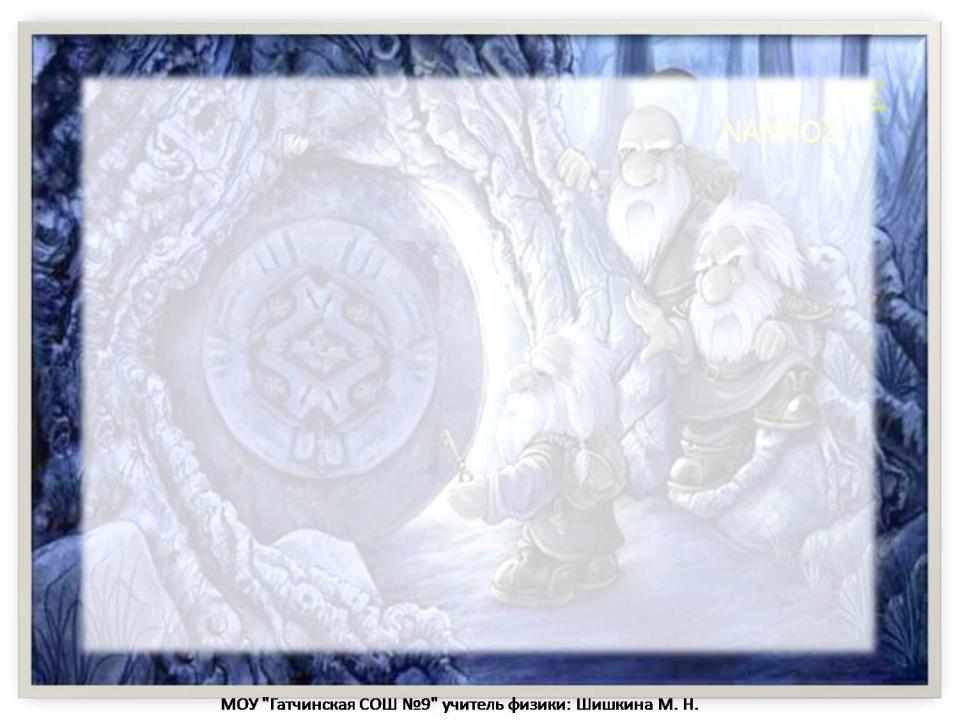 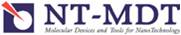 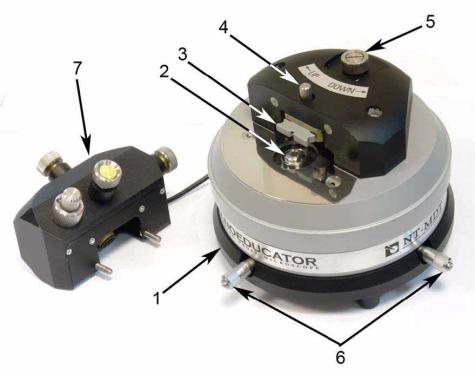 Базовый прибор для научно-образовательного процесса в области нанотехнологии
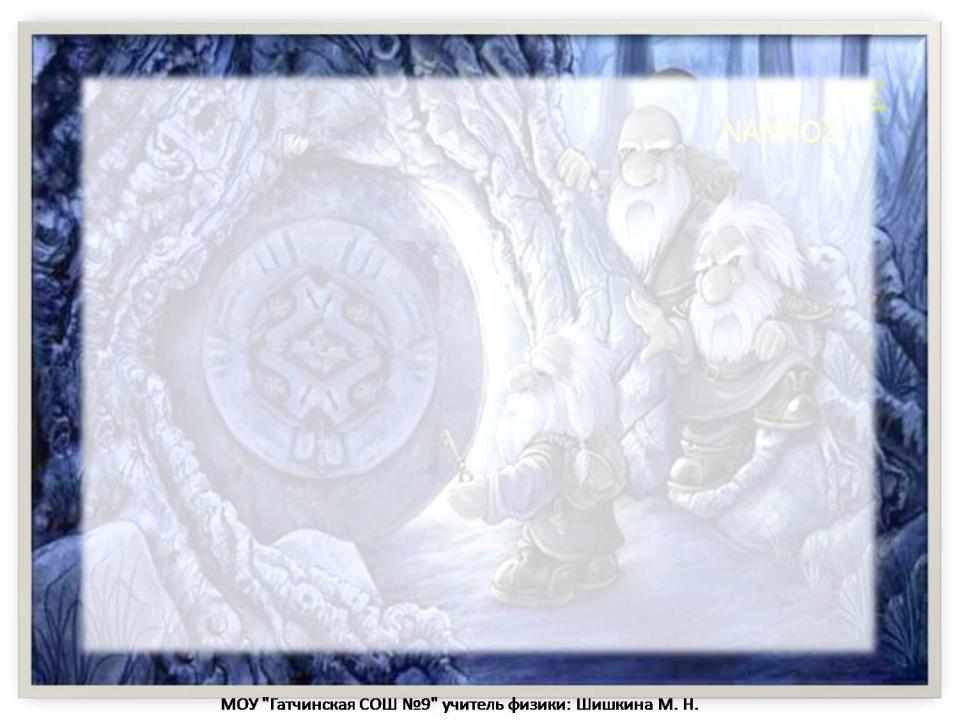 В школьной нано лаборатории, оснащенной двумя сканирующими  зондовыми микроскопами

Nano Educator
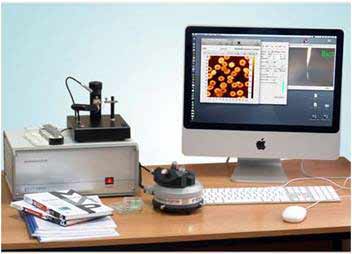